RADIOLOGY OF ESOPHAGUS AND STOMACH
Practical Session (1)

Radiology
ESOPHAGUS ANATOMY
What are the modalities can be used in imaging the esophagus? 

CT scan
MRI
Fluoroscopy 
US
X-ray
Nuclear medicine
What are the modalities can be used in imaging the esophagus? 

CT scan
MRI
Fluoroscopy 
US
X-ray
Nuclear medicine
CT scan
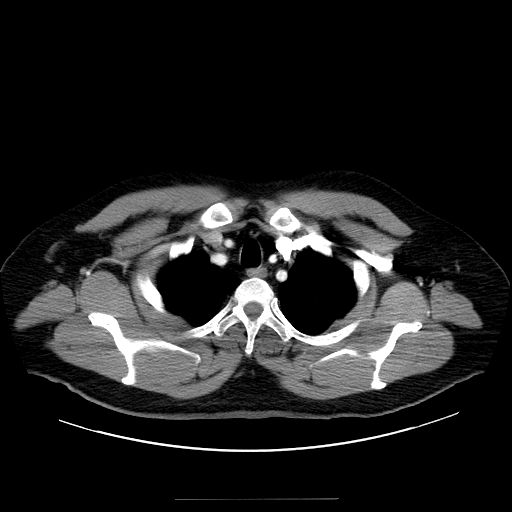 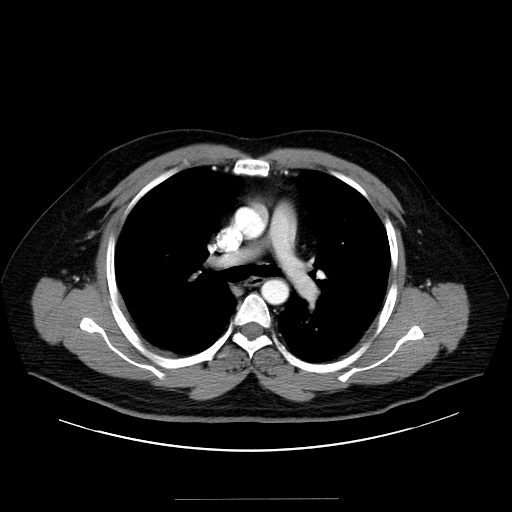 5
2
4
1
3
1
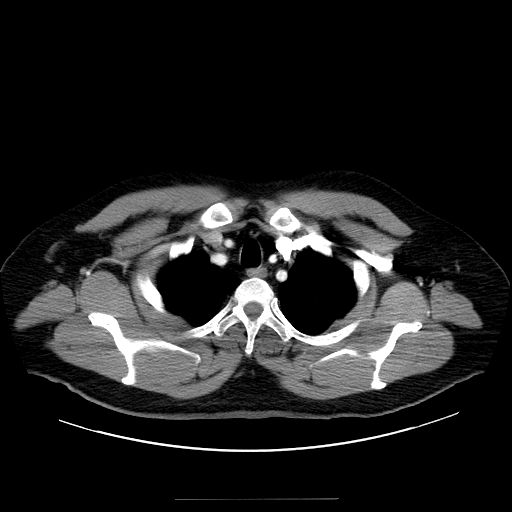 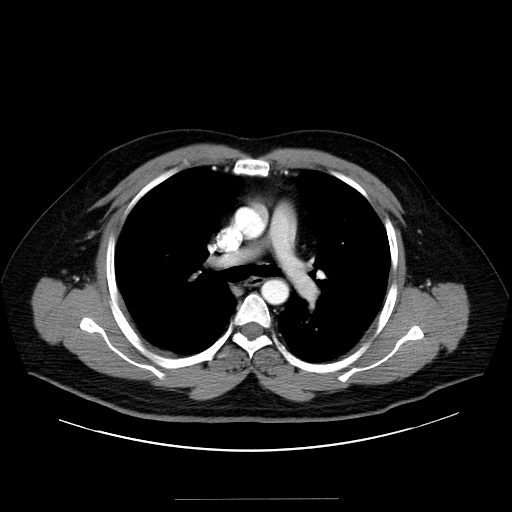 5
2
4
1
3
1
Esophagus
Trachea
Aorta
Lung
Pulmonary artery
Fluoroscopy
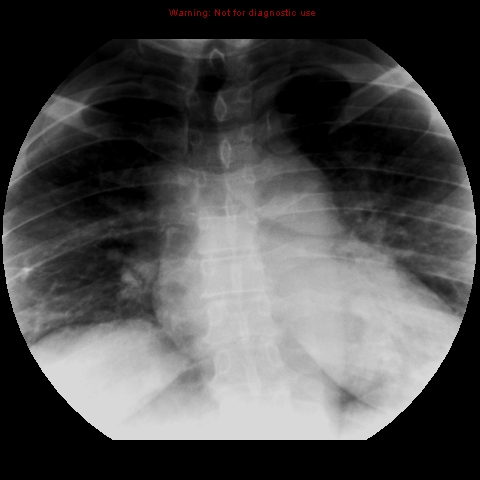 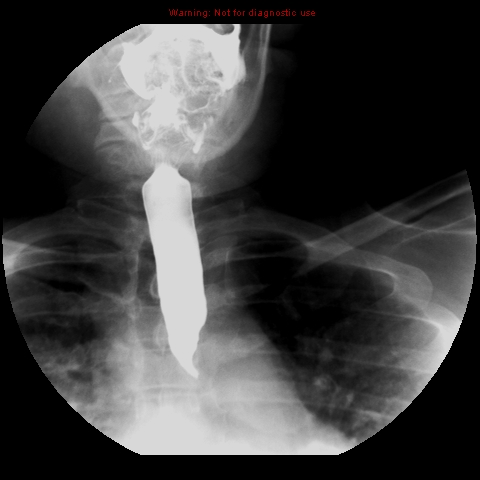 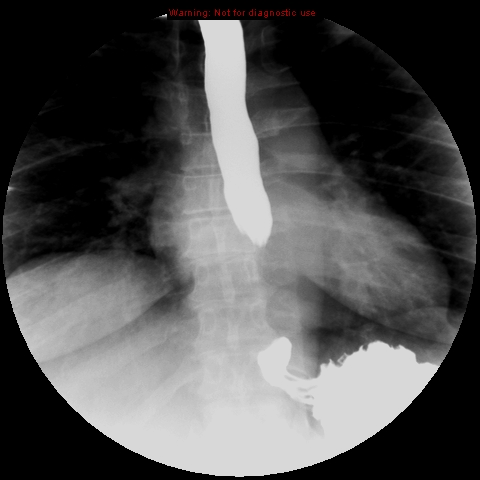 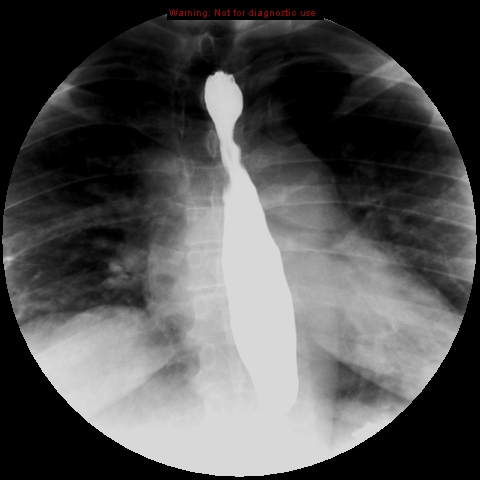 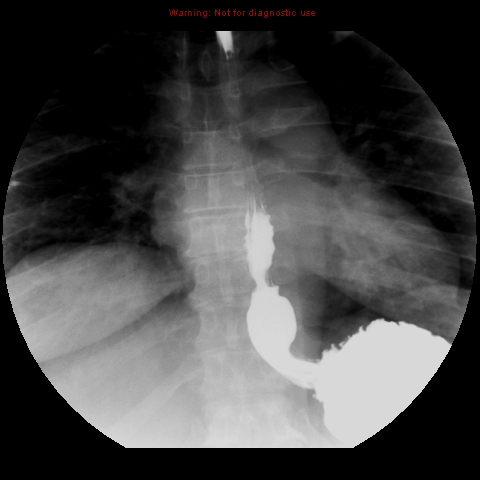 2
1
4
3
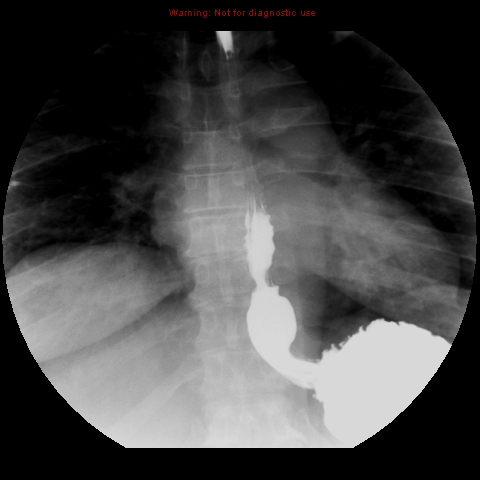 1-esophageal vestibule (ampulla).
2- B ring.
3- gastroesophageal junction.
4- stomach (gastric fundus).
2
1
4
3
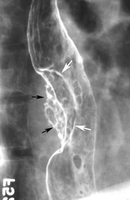 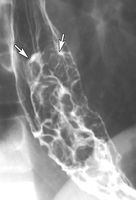 Abnormal esophagus (masses)
STOMACH ANATOMY
X RAY
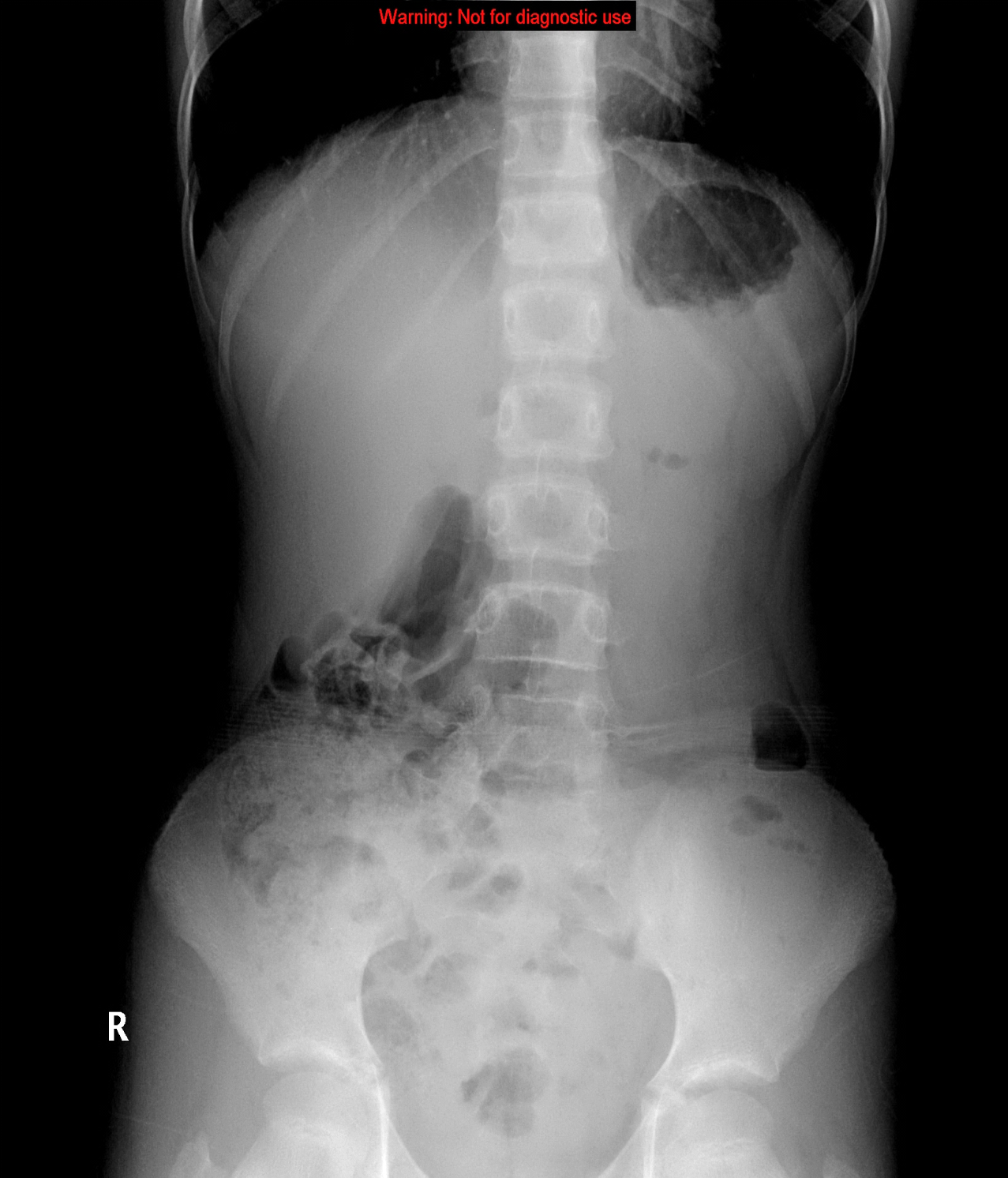 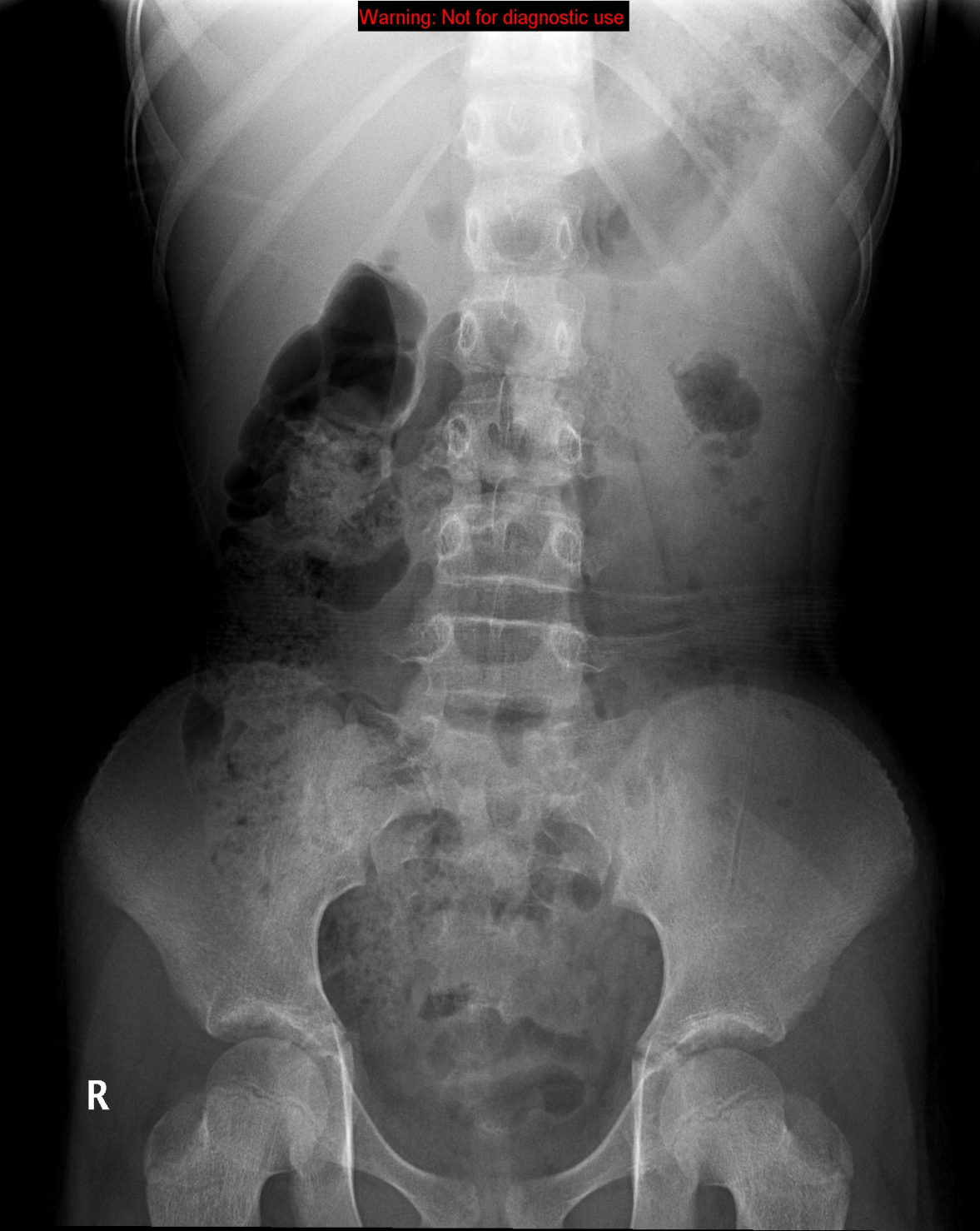 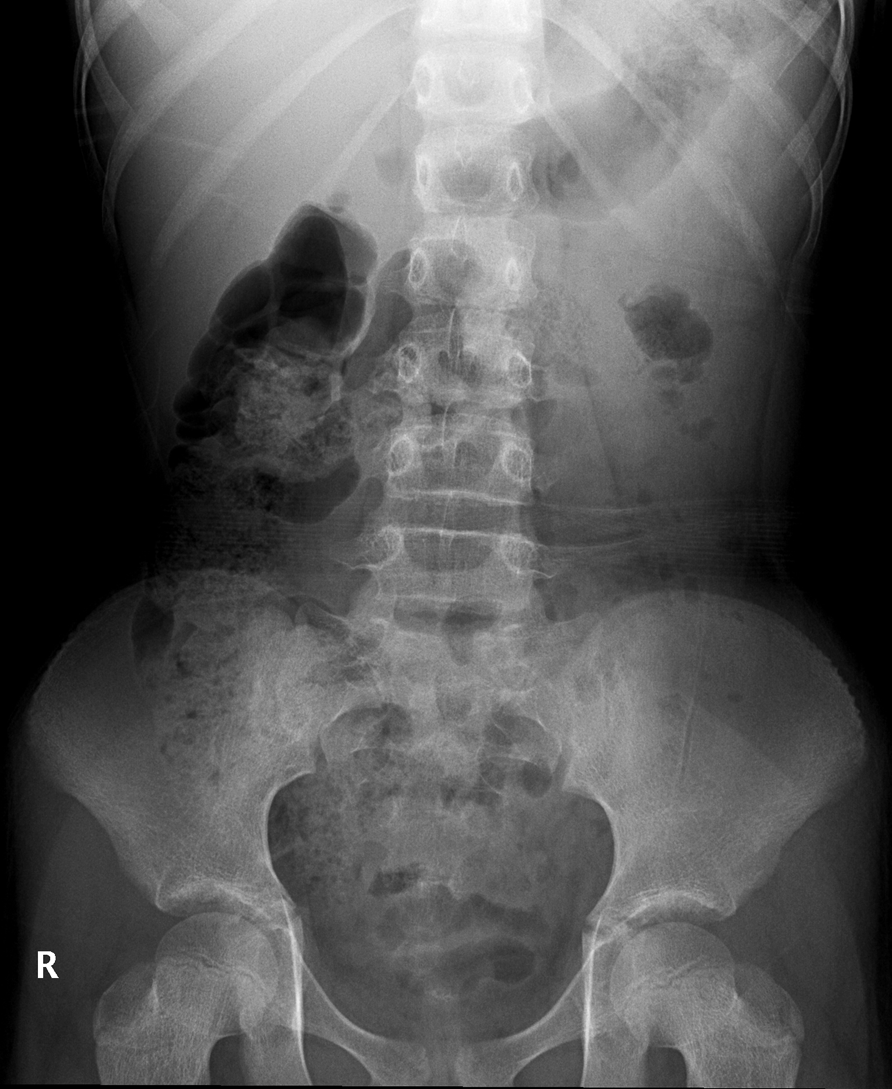 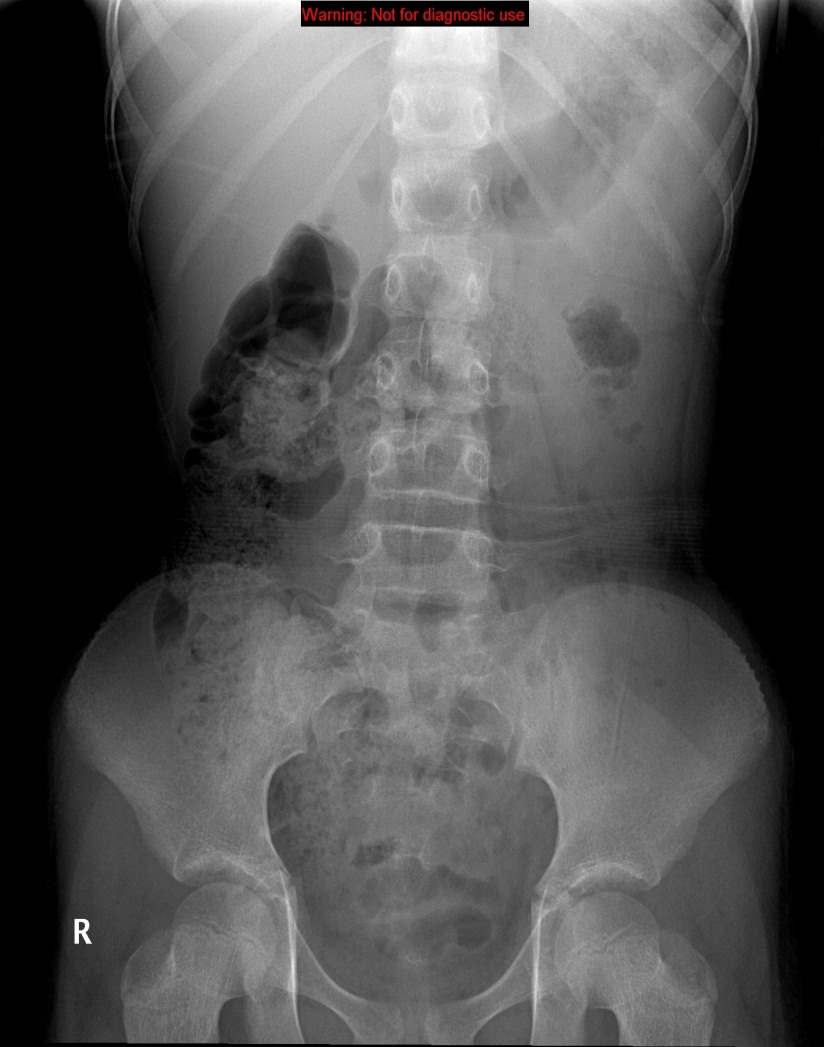 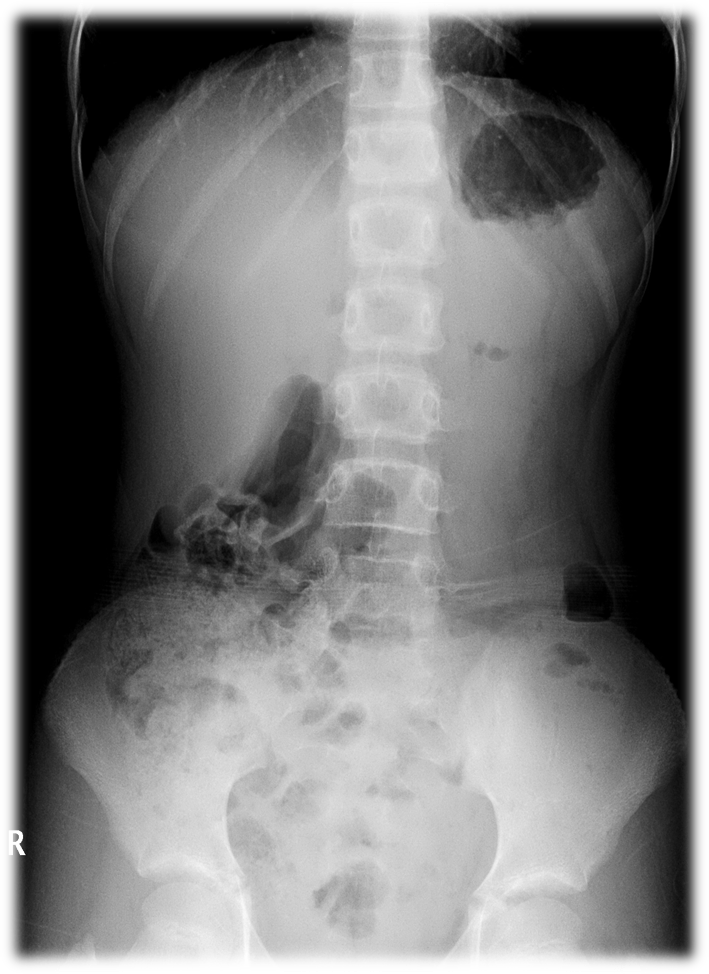 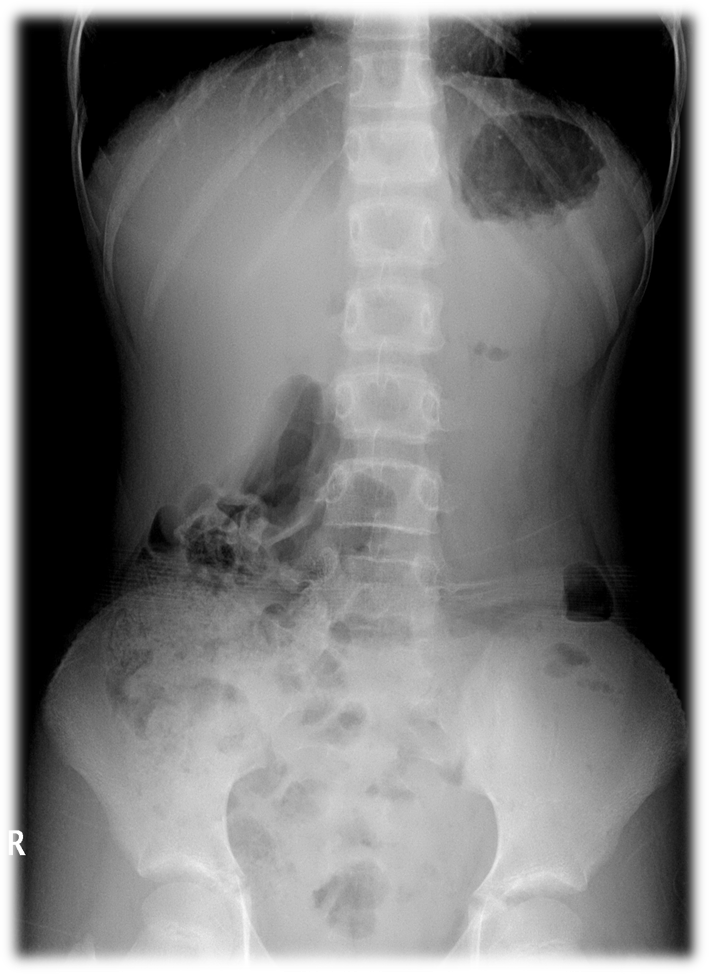 Fluoroscopy
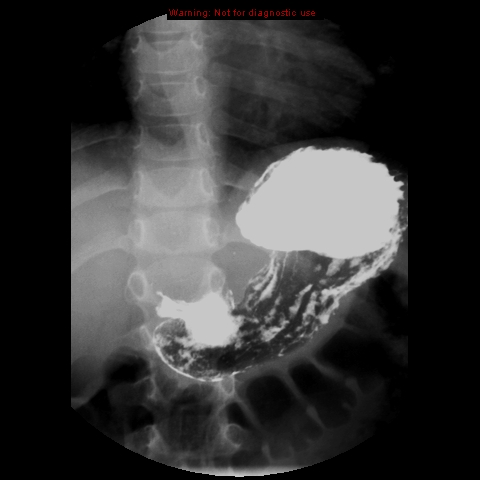 1
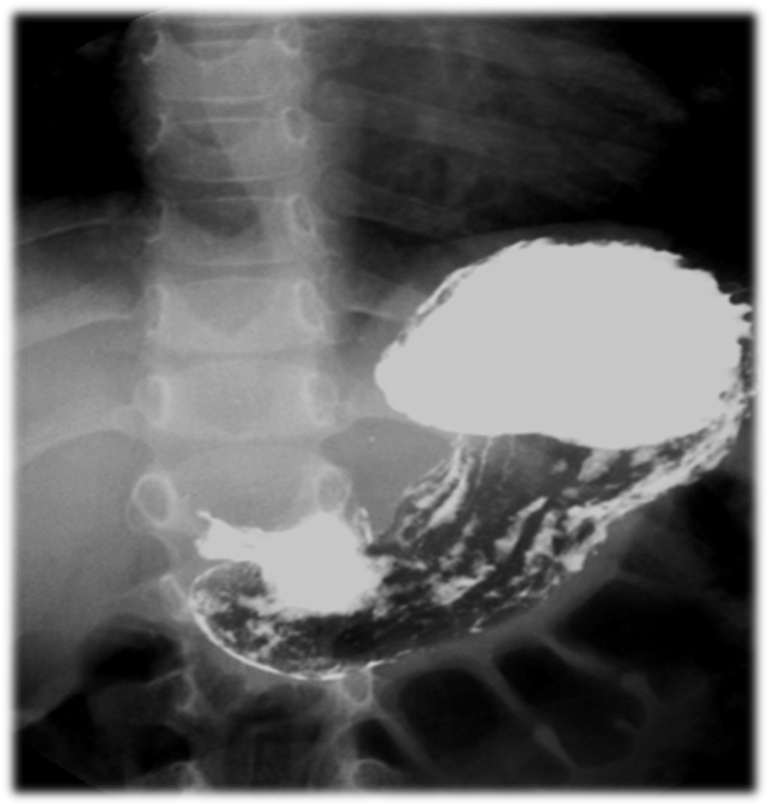 3
5
2
4
6
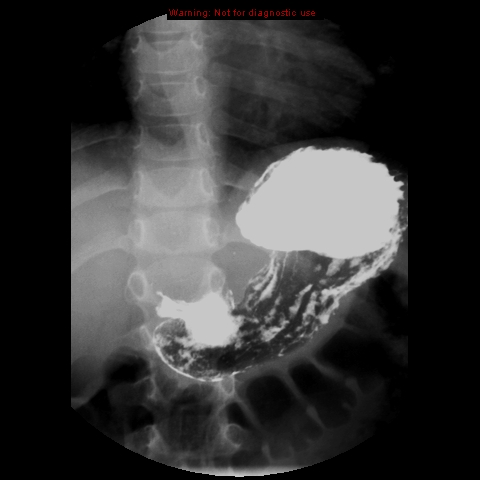 1
Stomach fundus
Greater curvature
Lesser curvature
Antrum
Pylorus
Mucosal folds
3
5
2
4
6
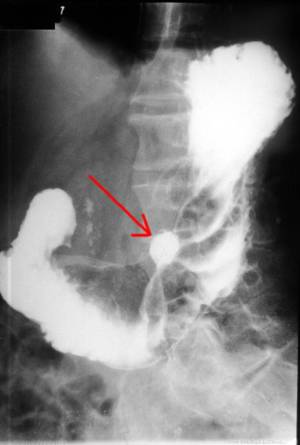 Gastric ulcer
CT Scan vs MRI
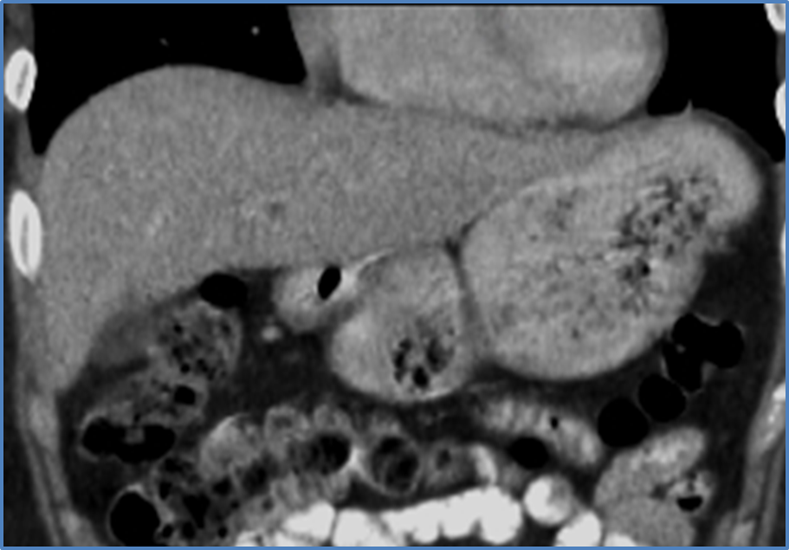 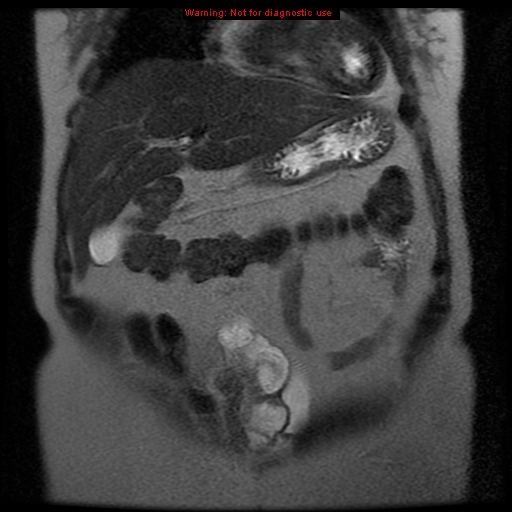 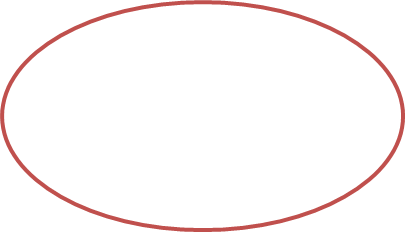 MRI
CT SCAN
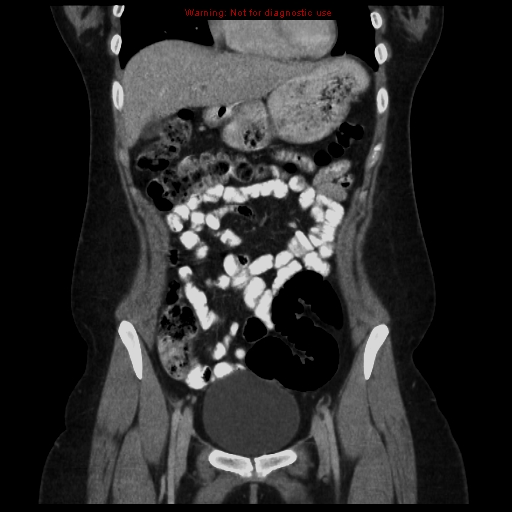 2
3
5
4
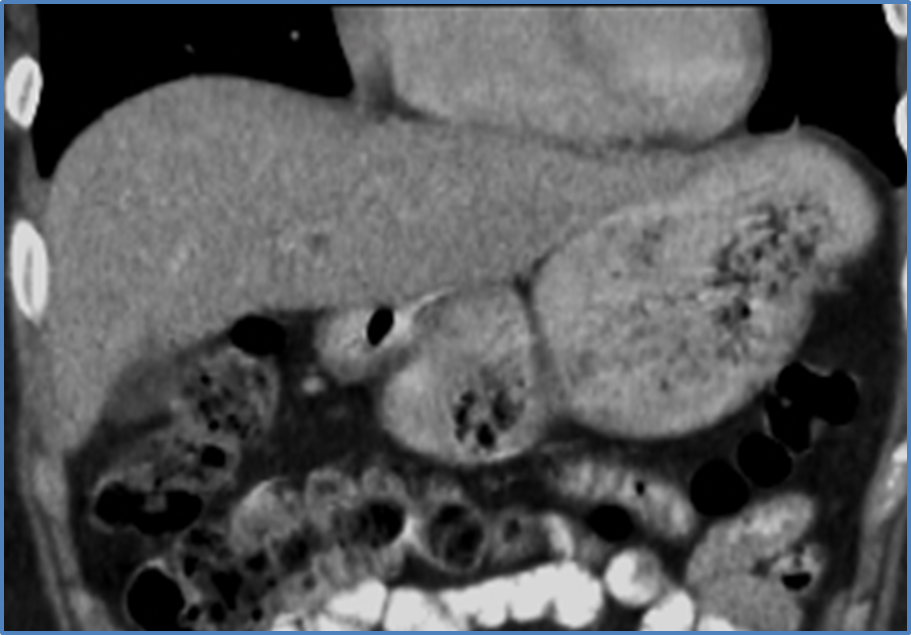 1
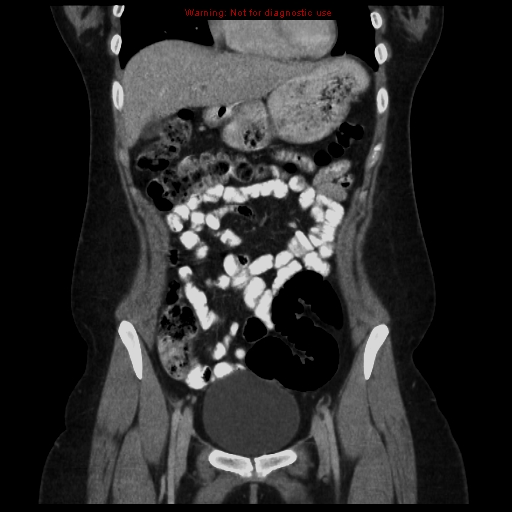 2
3
5
4
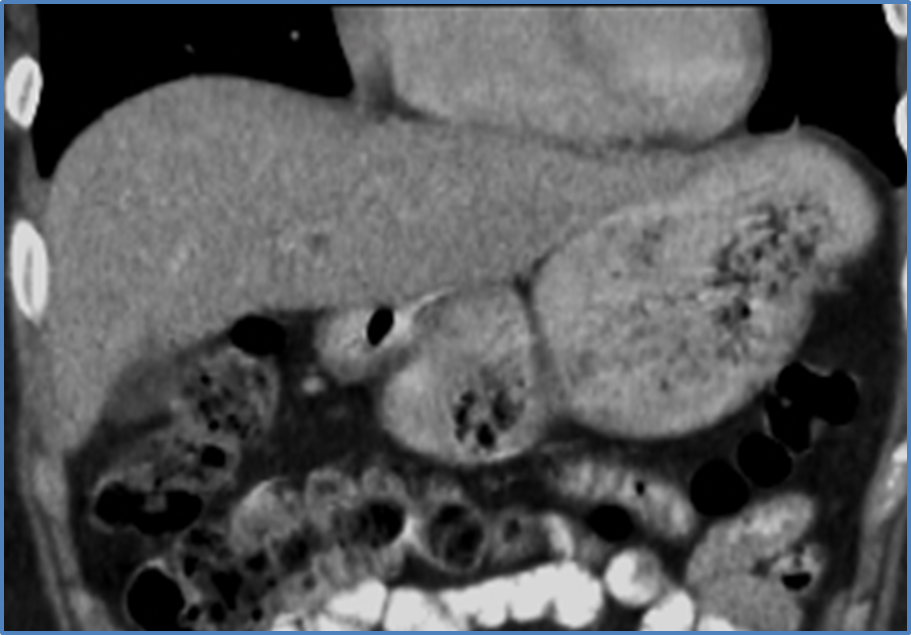 1
1-Greater curvature
2-Lesser curvature
3-Stomach fundus
4-Antrum
5-Pylorus
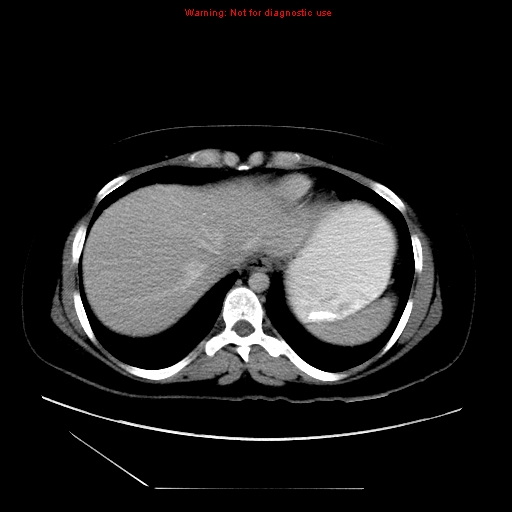 2
1
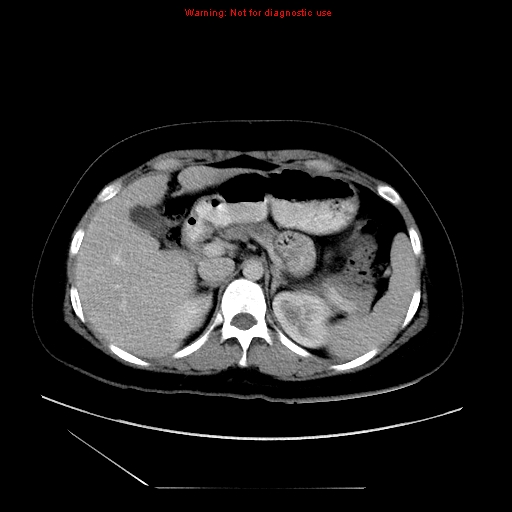 3
4
6
5
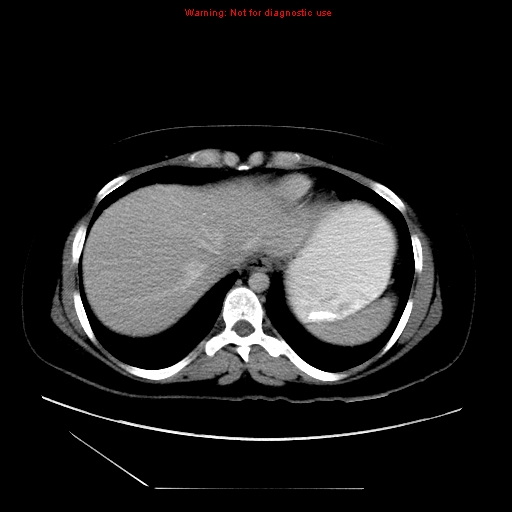 Stomach
Liver
Antrum
Pylorus
Spleen
Kidney
2
1
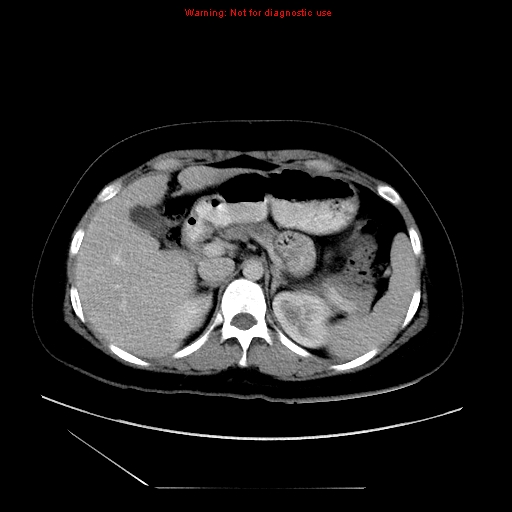 3
4
6
5
Thank you
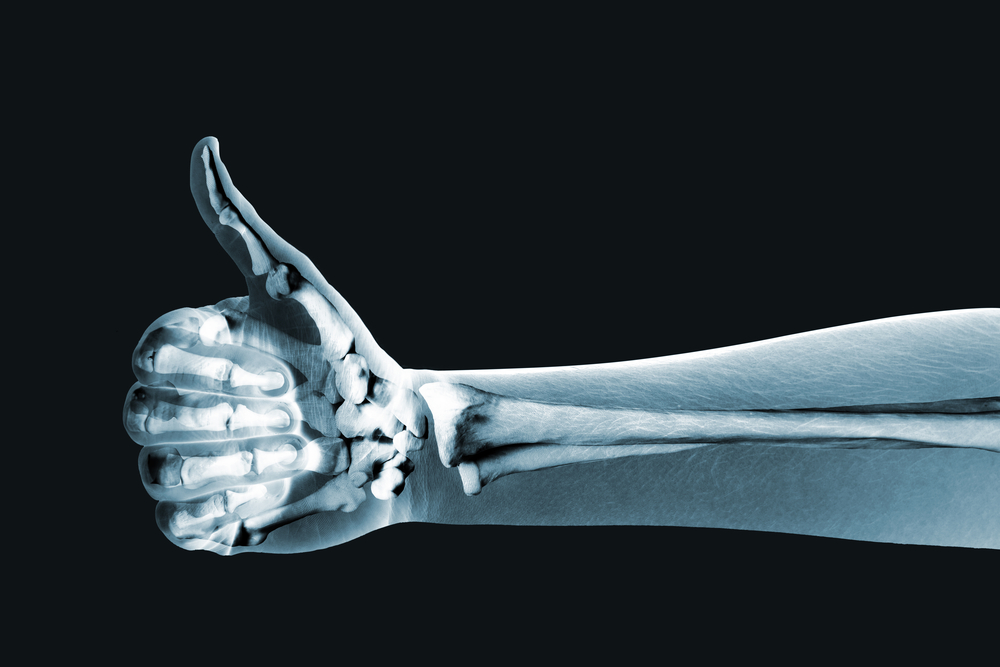